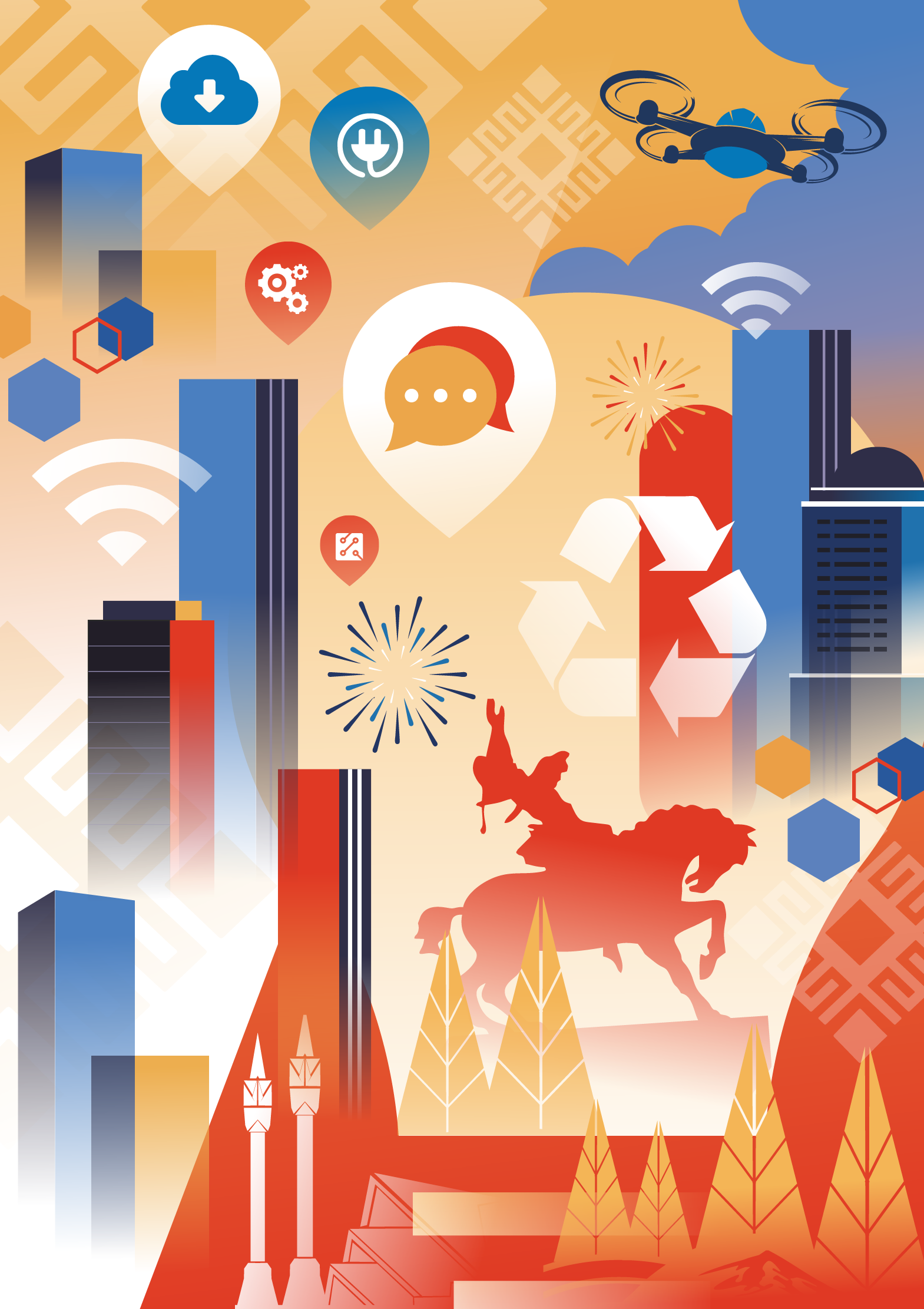 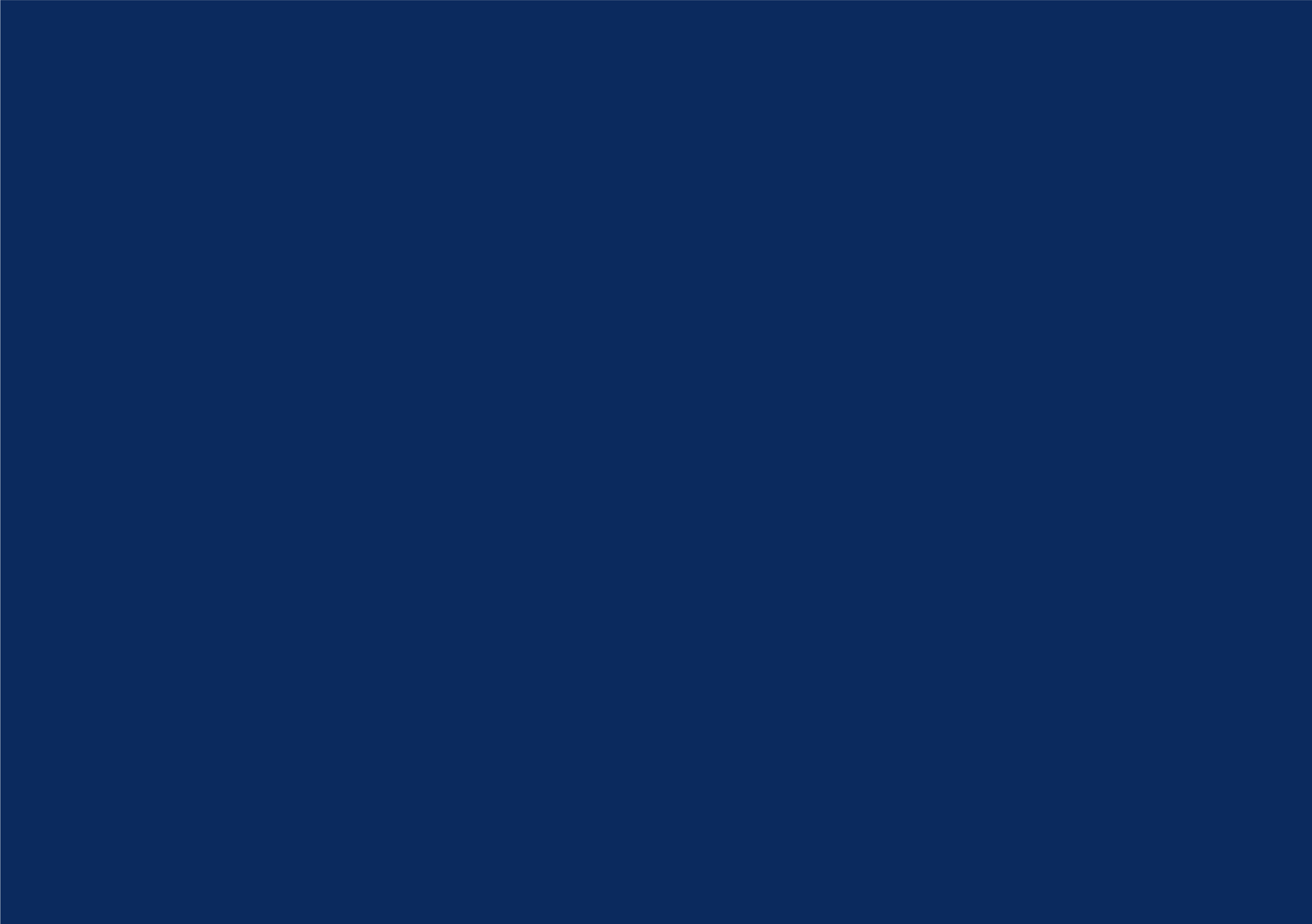 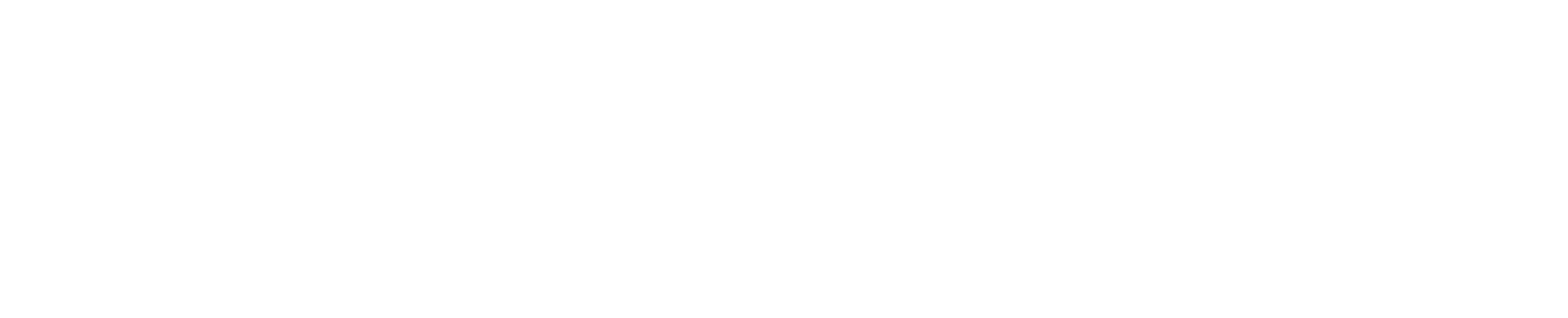 РЕГИОНАЛЬНЫЙ ФОРУМ ОБЩЕСТВЕННЫХ ИНИЦИАТИВ 
«СИЛЬНЫЕ ИДЕИ ДЛЯ СТРАНЫ»
Министерство экономического развития и инвестиционной политики Республики Башкортостан
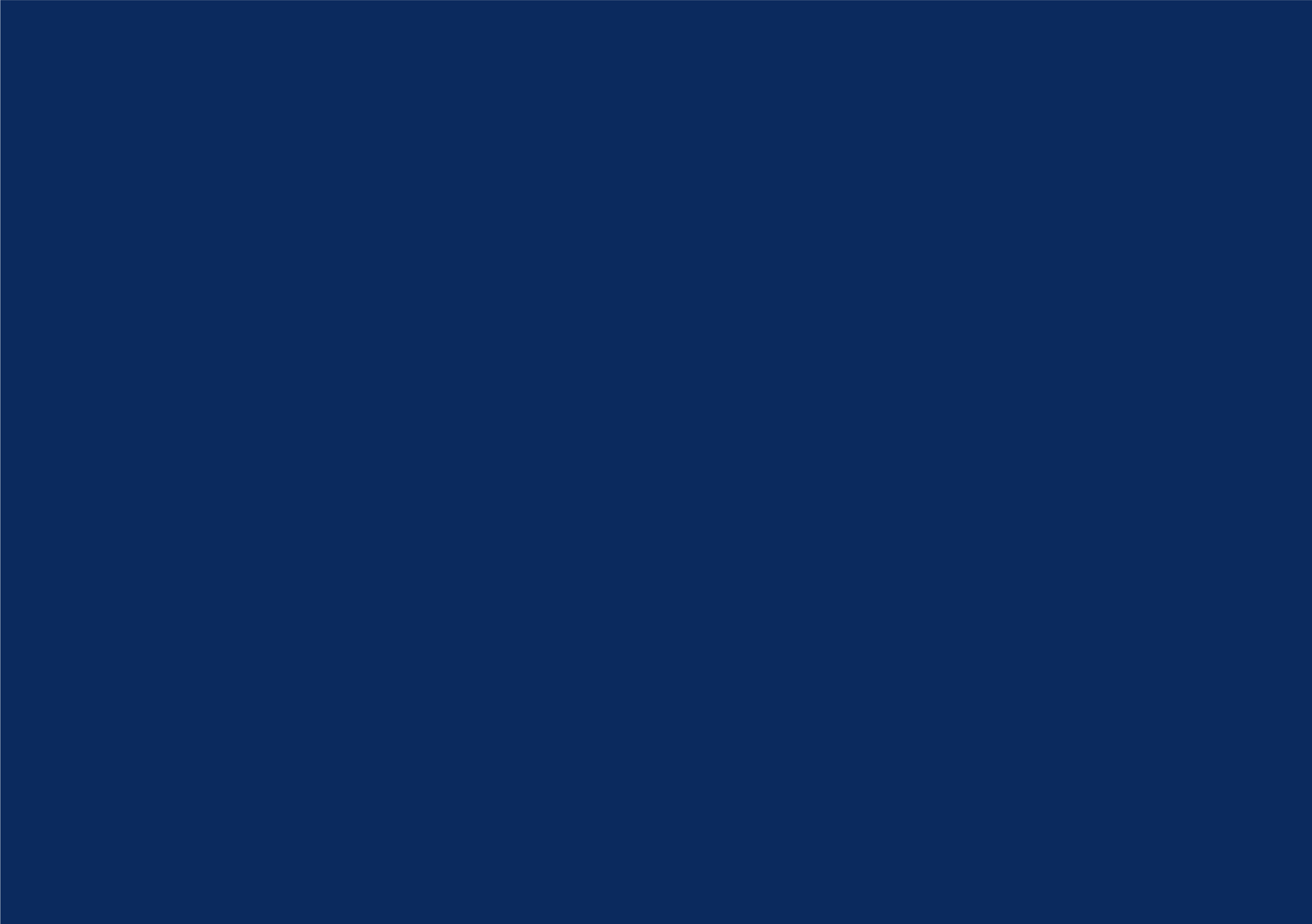 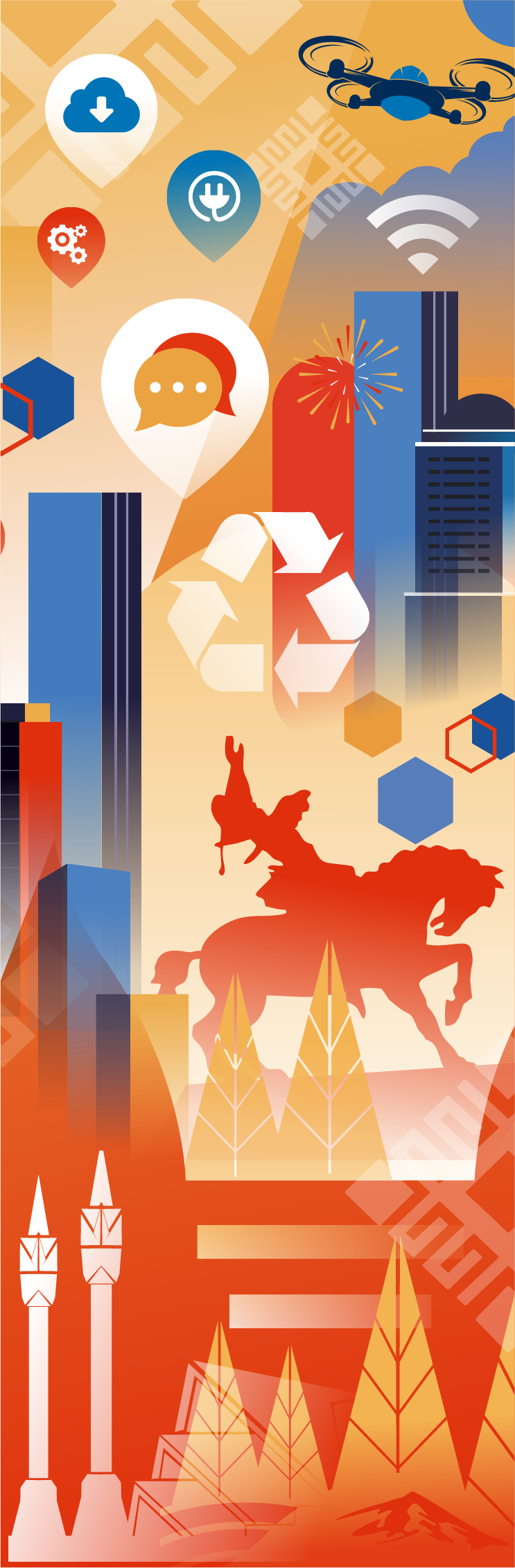 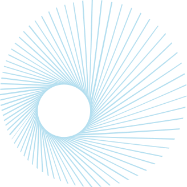 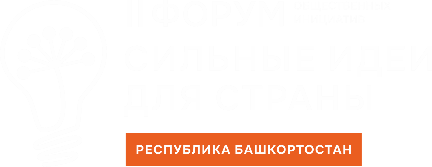 РЕСПУБЛИКА БАШКОРТОСТАН В ФОРУМЕ «СИЛЬНЫЕ ИДЕИ ДЛЯ НОВОГО ВРЕМЕНИ»
2023 г. – 2233 заявок
БАШКОРТОСТАН ЛИДЕР СРЕДИ РЕГИОНОВ ПО КОЛИЧЕСТВУ ИДЕЙ В 2023 И 2024 ГОДУ
2024 г. – 3705 заявок
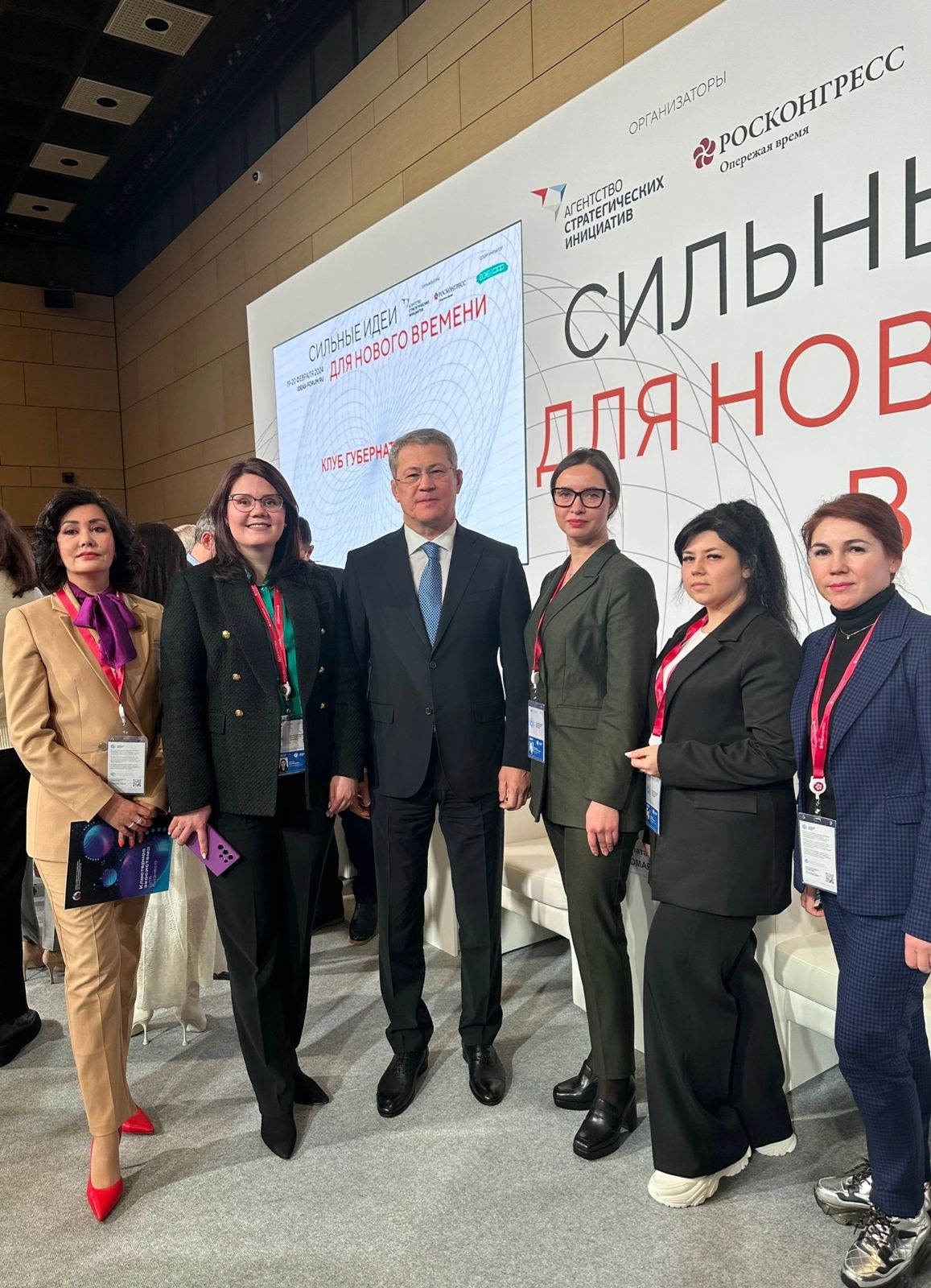 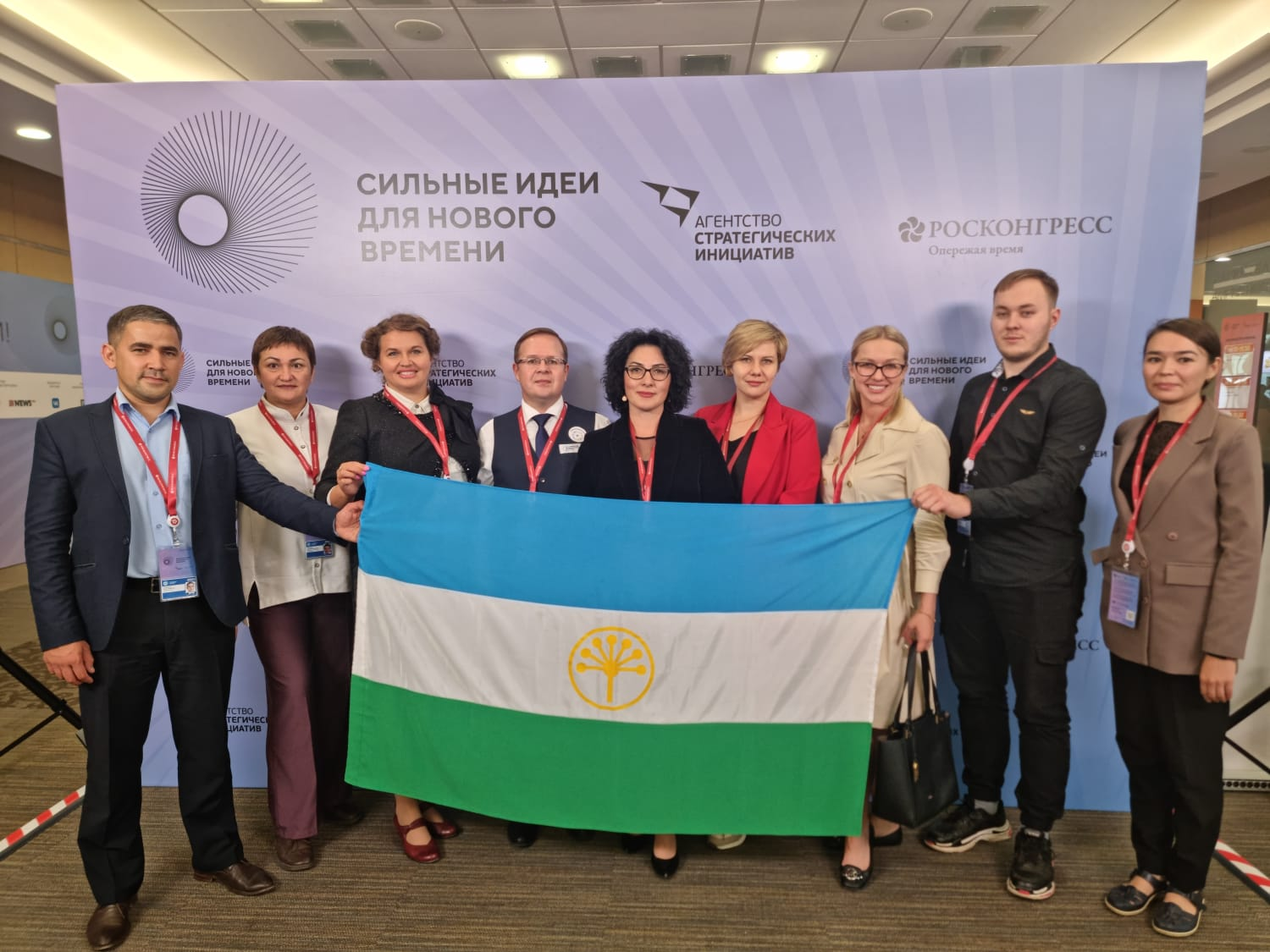 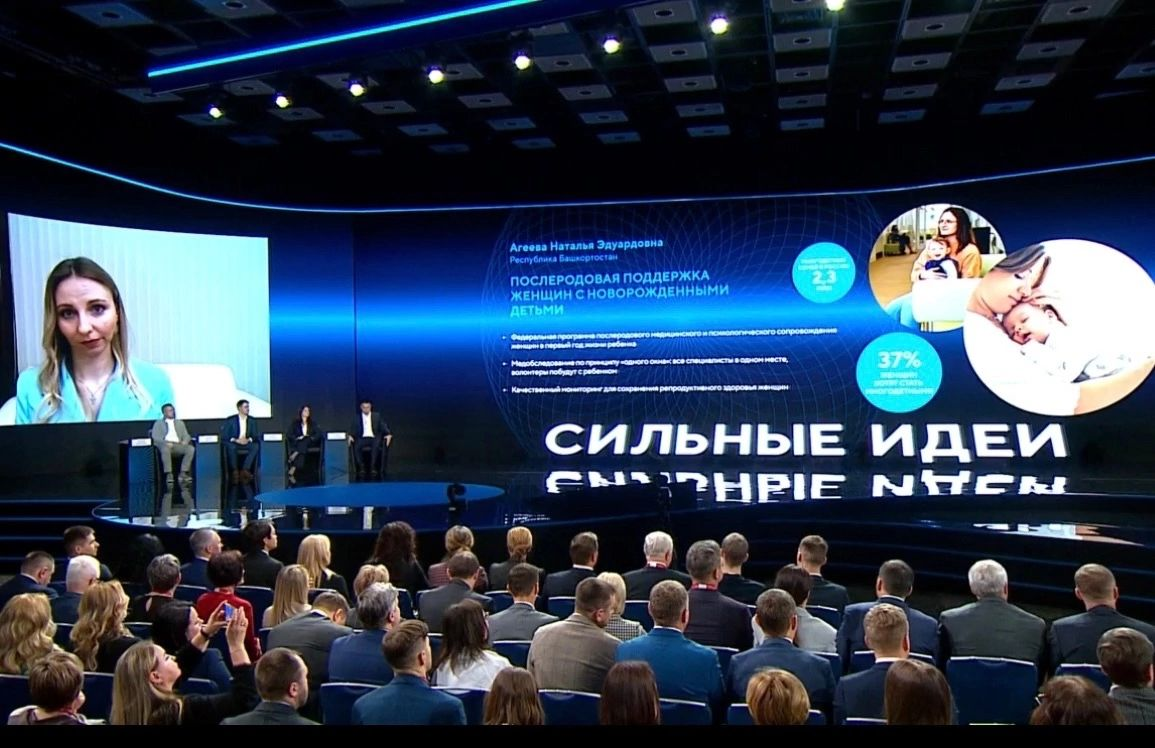 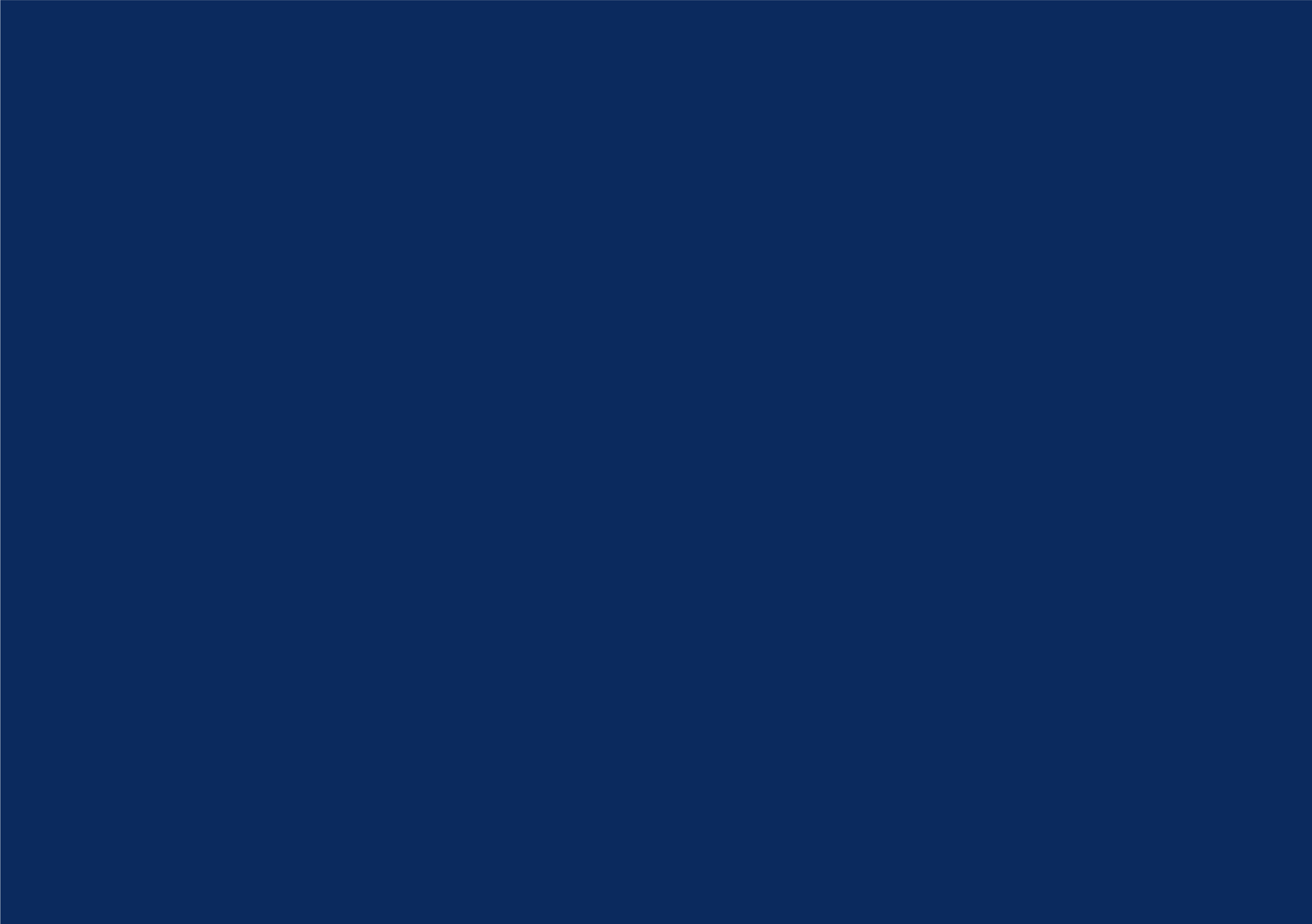 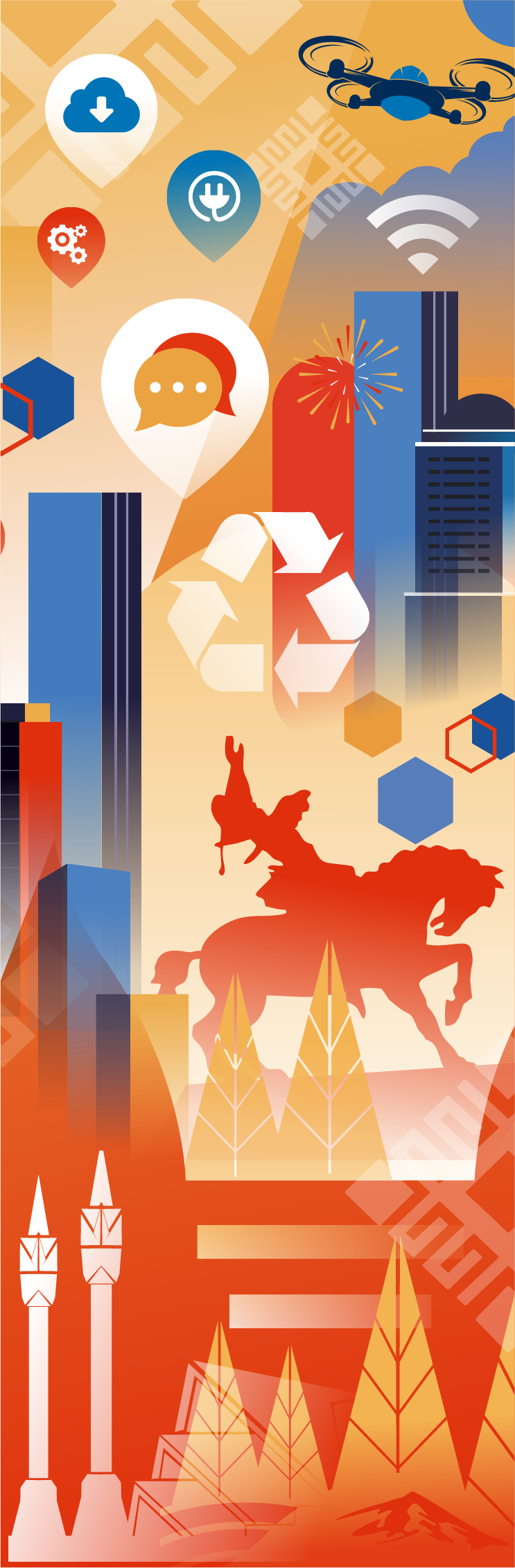 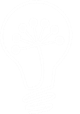 ЦЕЛИ И ЗАДАЧИ РЕГИОНАЛЬНОГО ФОРУМА
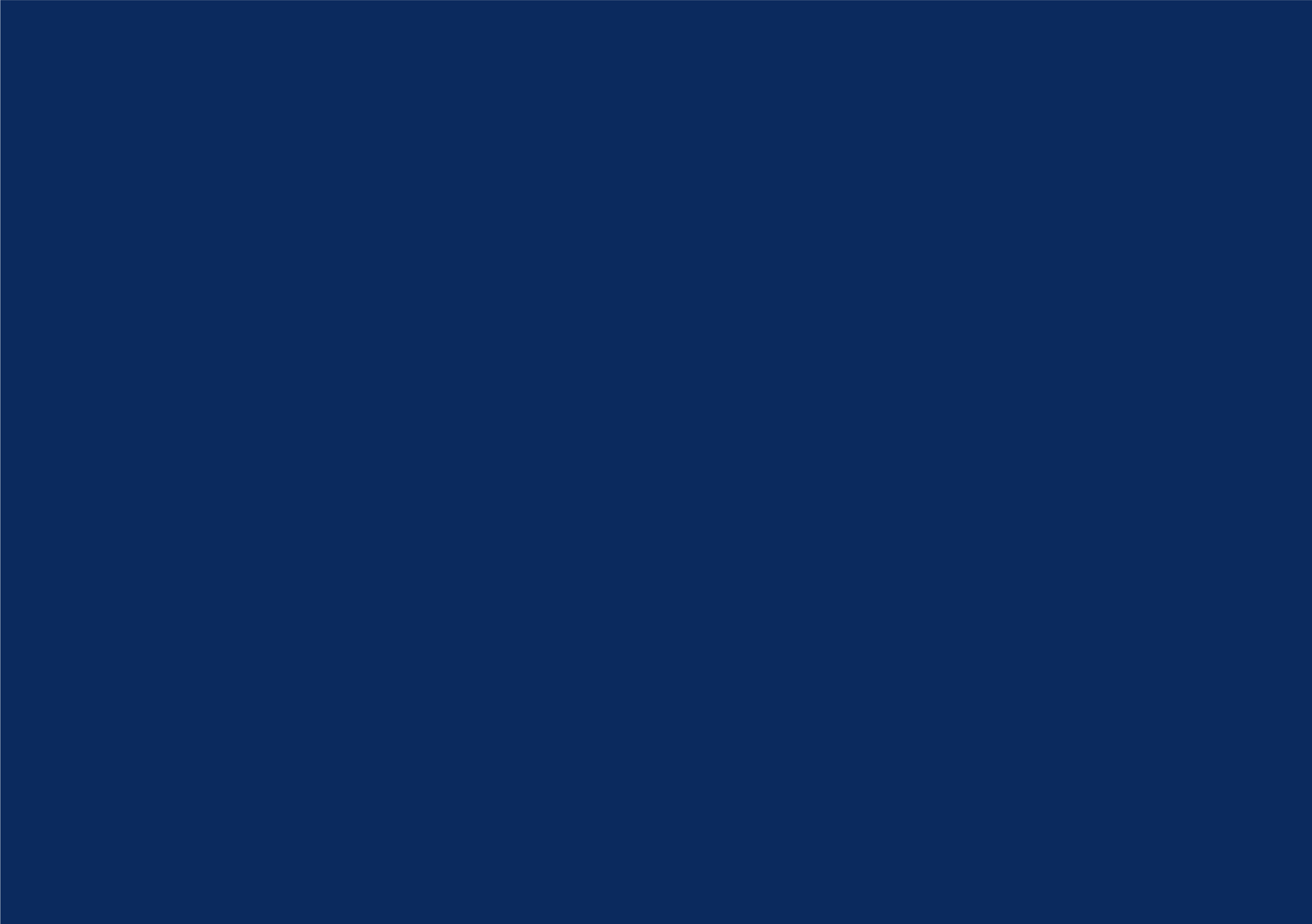 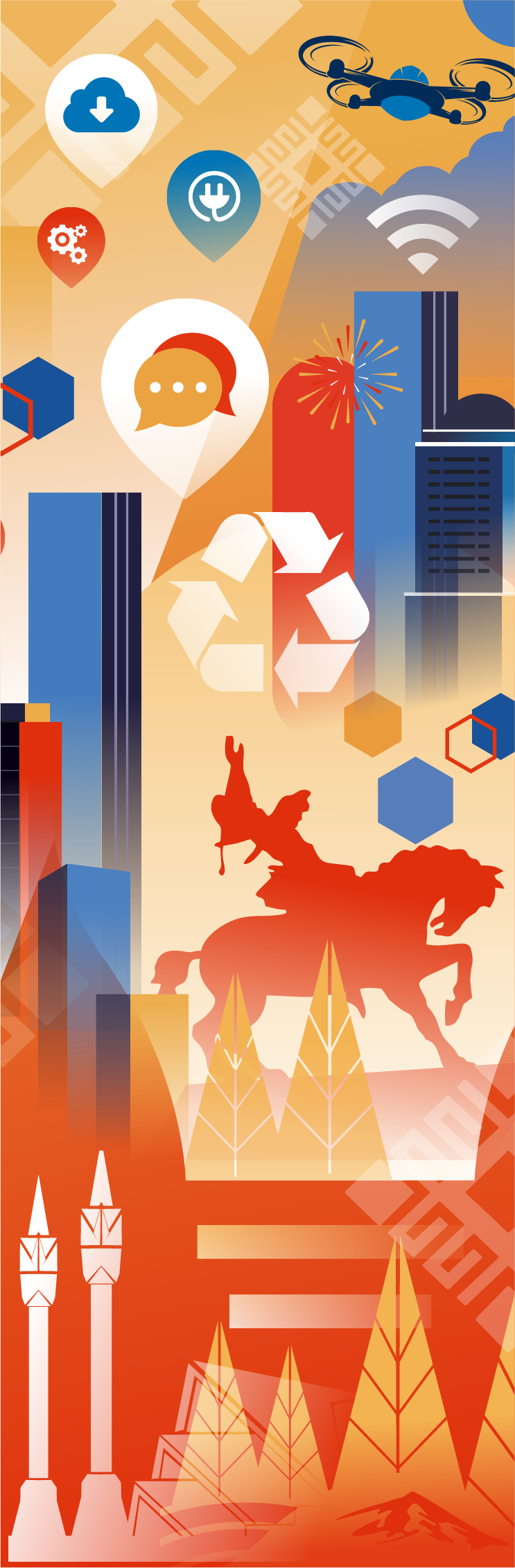 ДЕЯТЕЛЬНОСТЬ ОРГАНИЗАЦИОННОГО КОМИТЕТА РЕСПУБЛИКИ БАШКОРТОСТАН ПО ПОДГОТОВКЕ И УЧАСТИЮ В ФОРУМЕ «СИЛЬНЫЕ ИДЕИ ДЛЯ СТРАНЫ»
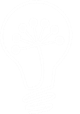 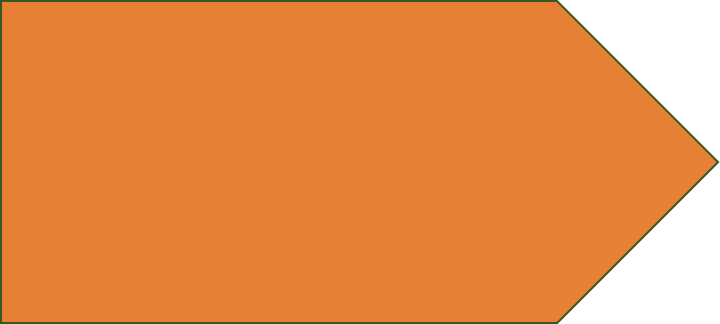 Распоряжение Правительства 
Республики Башкортостан 
от 14 апреля 2023 года № 347-р
Состав организационного комитета 
Республики Башкортостан по подготовке и участию в форуме под председательством Премьер-министра Правительства
Республики Башкортостан А.Г. Назарова 
Созданы Штабы по направлениям Форума
Для обеспечения деятельности и взаимодействия органов государственной власти Республики Башкортостан, органов местного самоуправления Республики Башкортостан и организаций, участвующих в подготовке и ежегодном проведении форума «Сильные идеи для страны»
Постановление Правительства Республики Башкортостан от 1 февраля 2024 года № 21
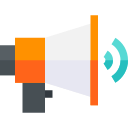 Информационная кампания по освещению мероприятий форума: телевидение, официальные сайты, социальные сети.
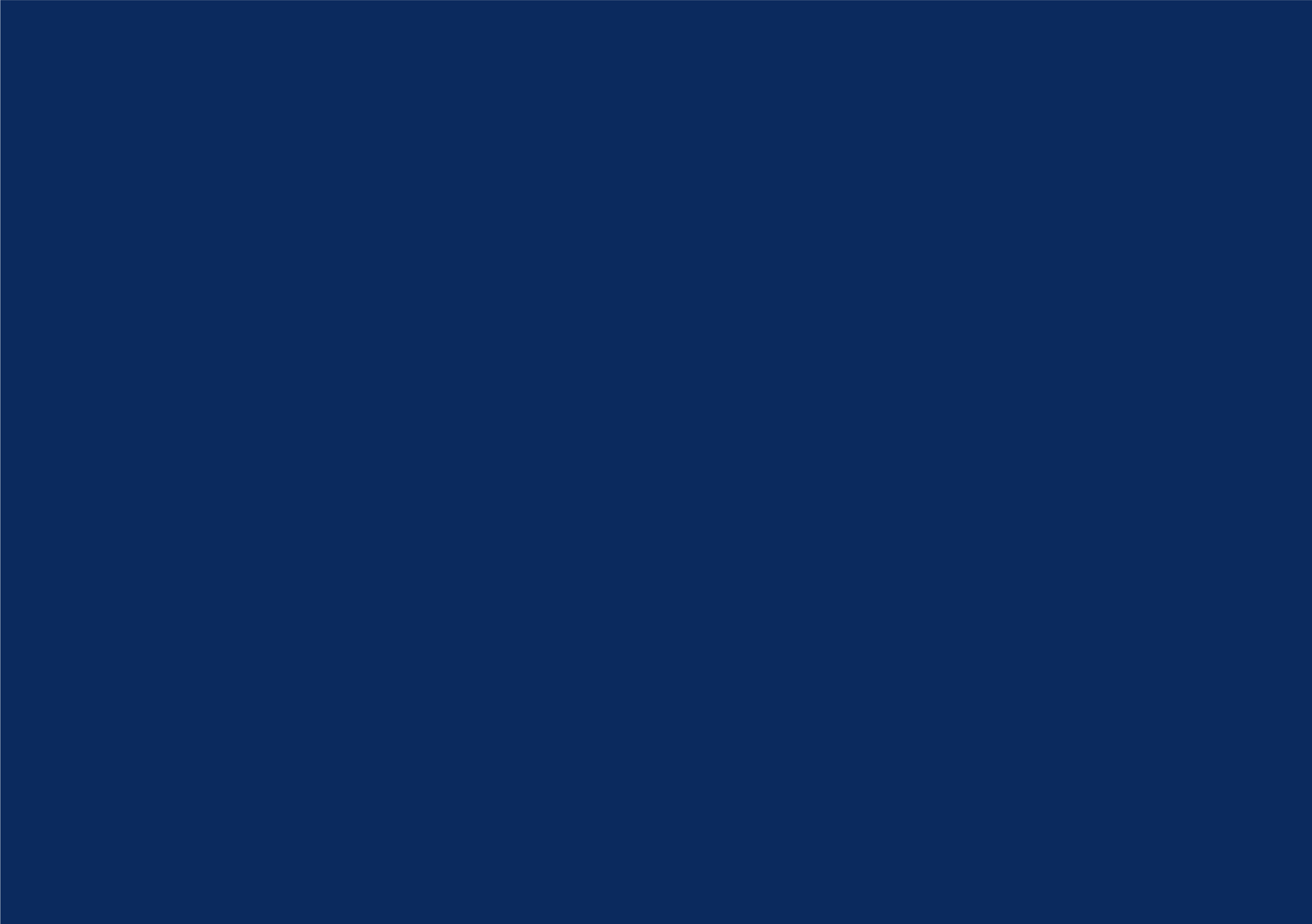 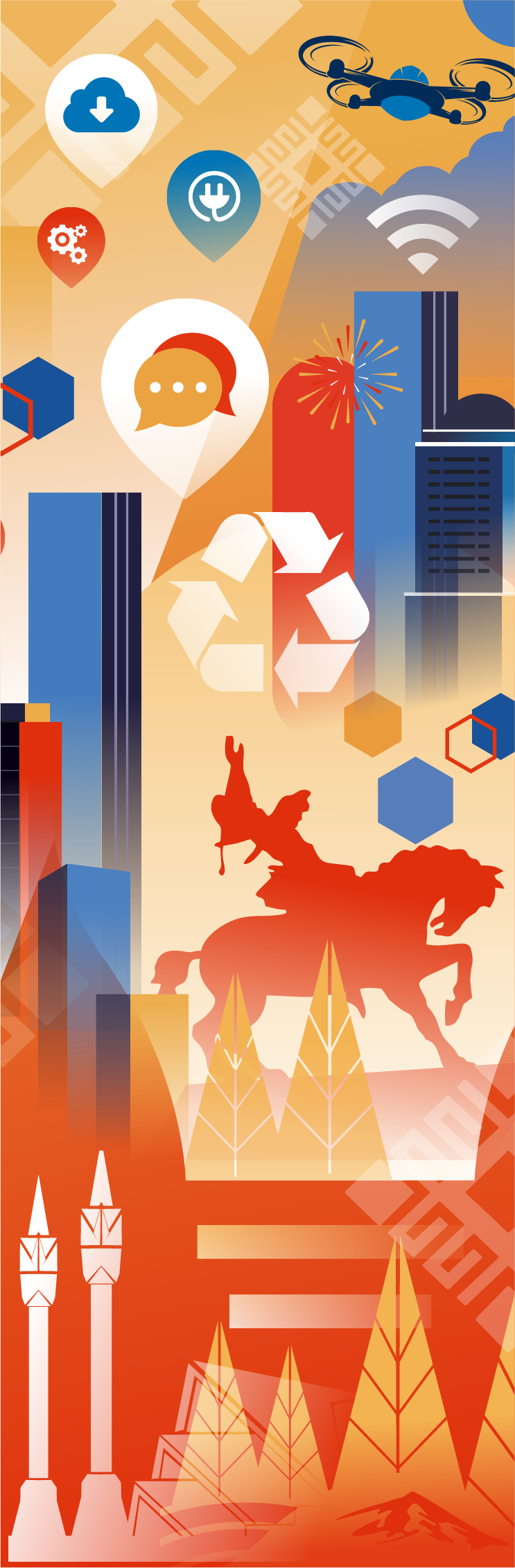 РАБОТА РЕГИОНАЛЬНОГО ОРГАНИЗАЦИОННОГО КОМИТЕТА И ШТАБОВ РЕСПУБЛИКИ БАШКОРТОСТАН
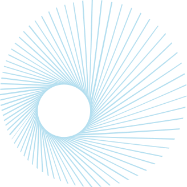 РАБОТА РЕГИОНАЛЬНОГО ОРГКОМИТЕТА И ШТАБОВ
1
2
3
ПОПУЛЯРИЗАЦИОННАЯ РАБОТА ПО СБОРУ ИДЕЙ НА КРАУДПЛАТФОРМЕ
СТРАТЕГИЧЕСКИЕ СЕССИИ В ЦЕЛЯХ ЭКСПЕРТИЗЫ И ОТБОРА ИДЕЙ
ТАКТИЧЕСКАЯ ОТРАБОТКА ЦЕЛЕВОЙ АУДИТОРИЙ
4
5
КУРАТОРСТВО И СОПРОВОЖДЕНИЕ АВТОРОВ ИДЕЙ
ВЫЯВЛЕНИЕ ЛУЧШИХ ИДЕЙ
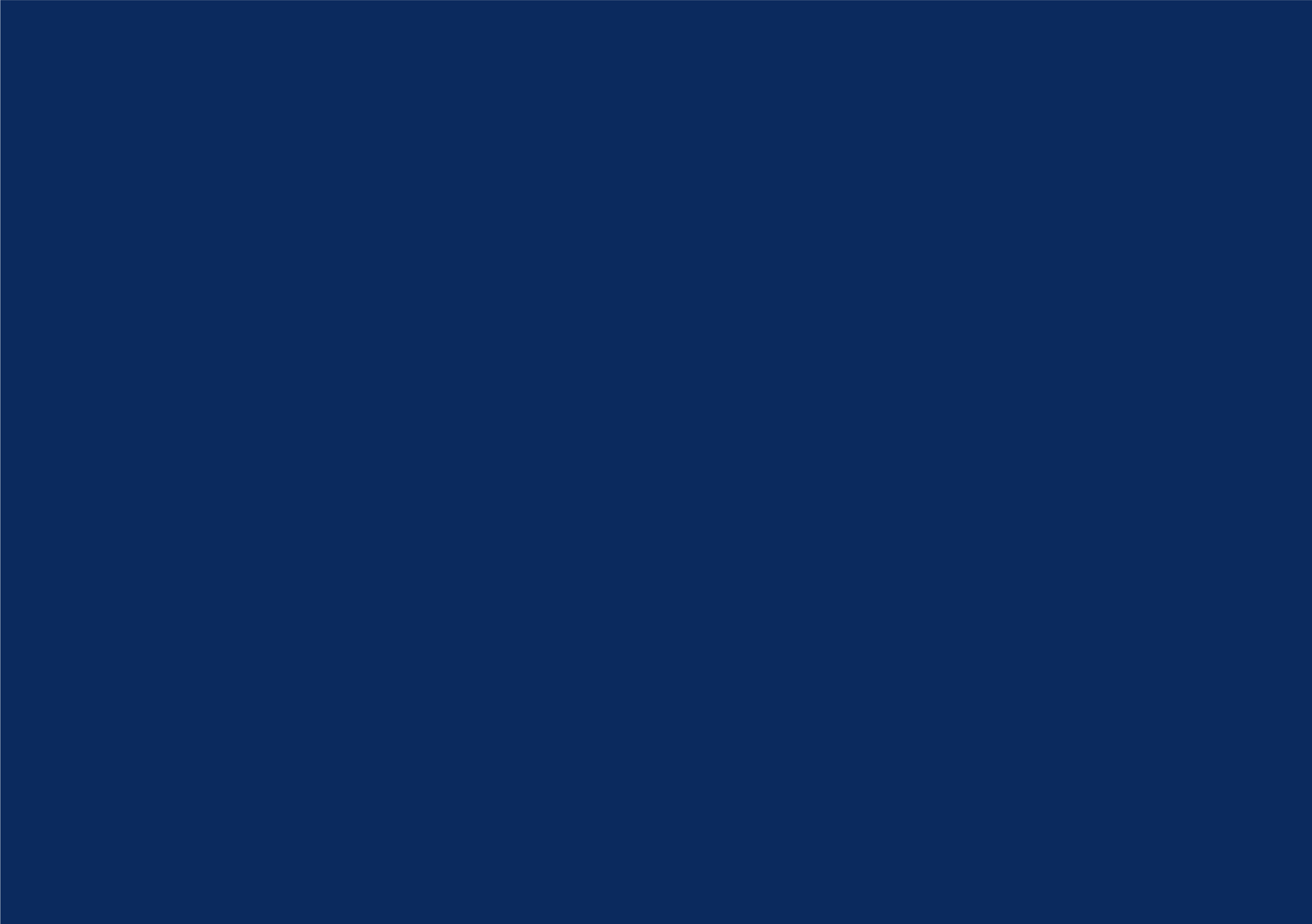 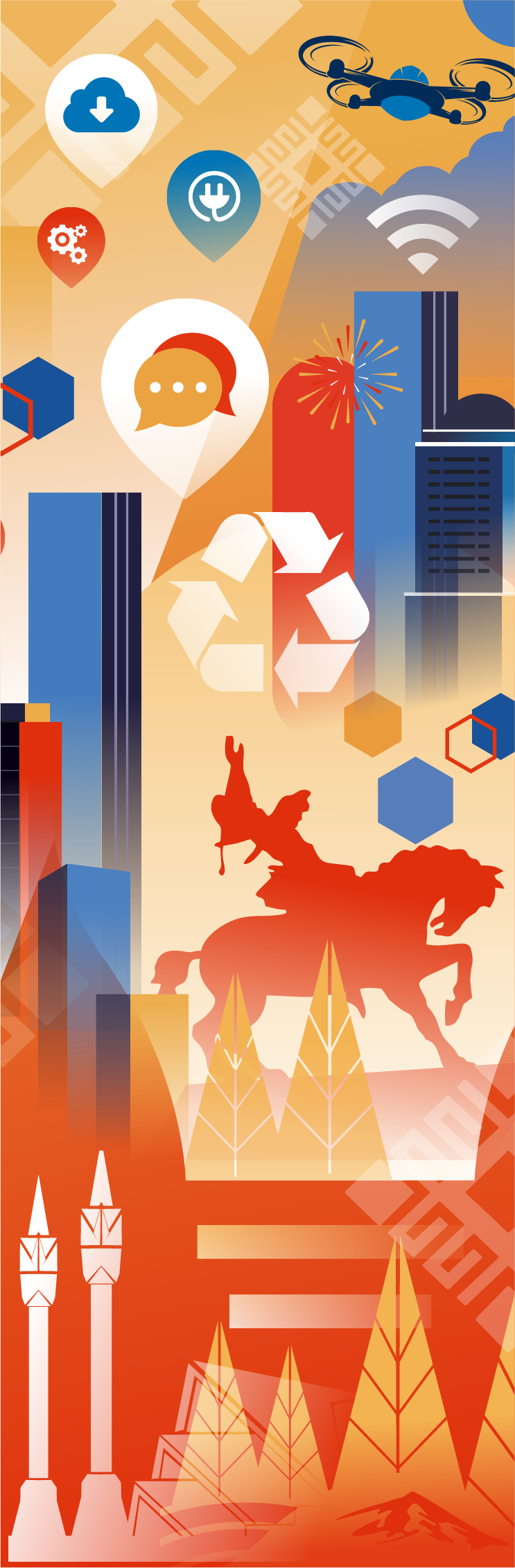 ЭТАПЫ РЕГИОНАЛЬНЫЙ ФОРУМ ОБЩЕСТВЕННЫХ ИНИЦИАТИВ «СИЛЬНЫЕ ИДЕИ ДЛЯ СТРАНЫ»
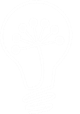 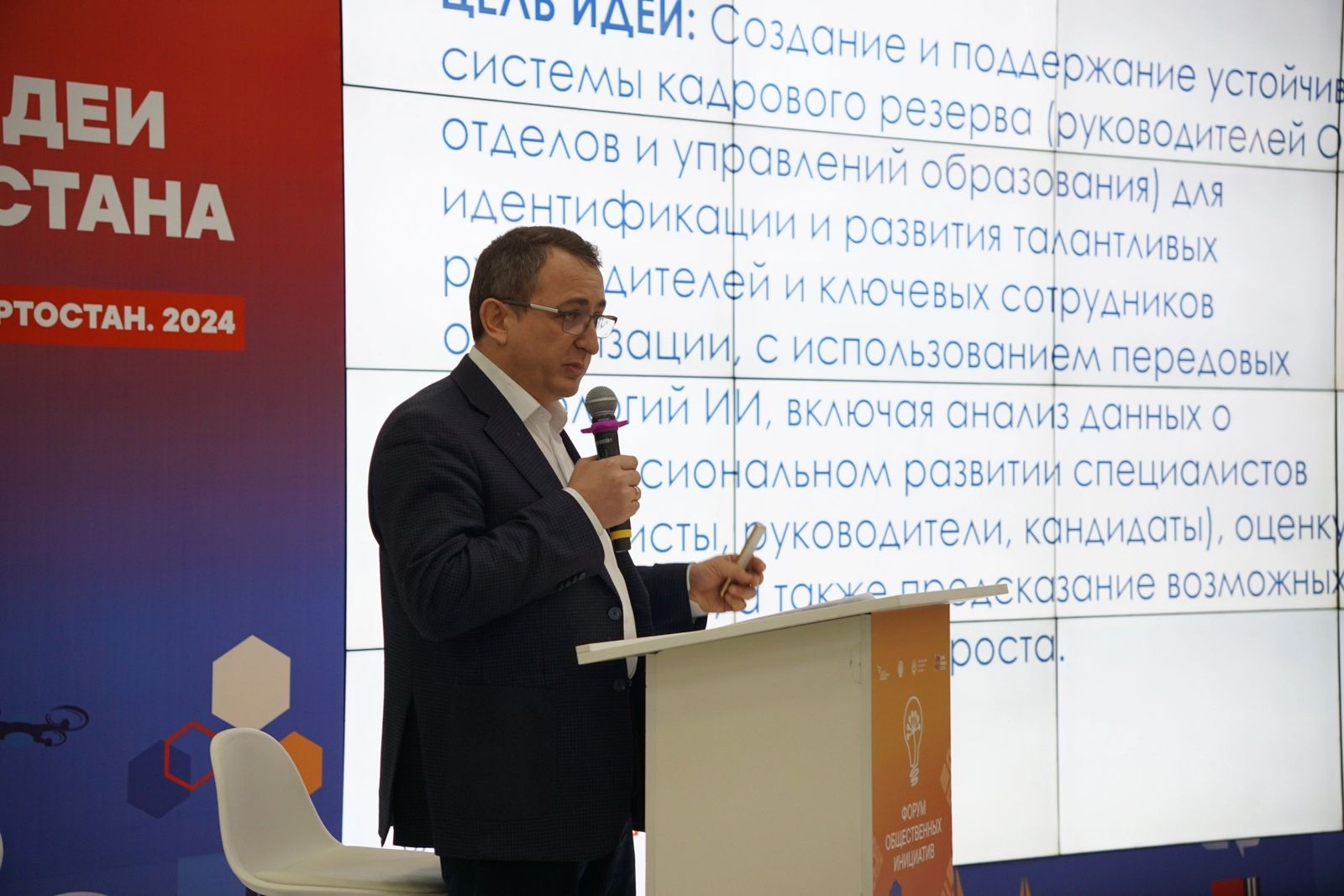 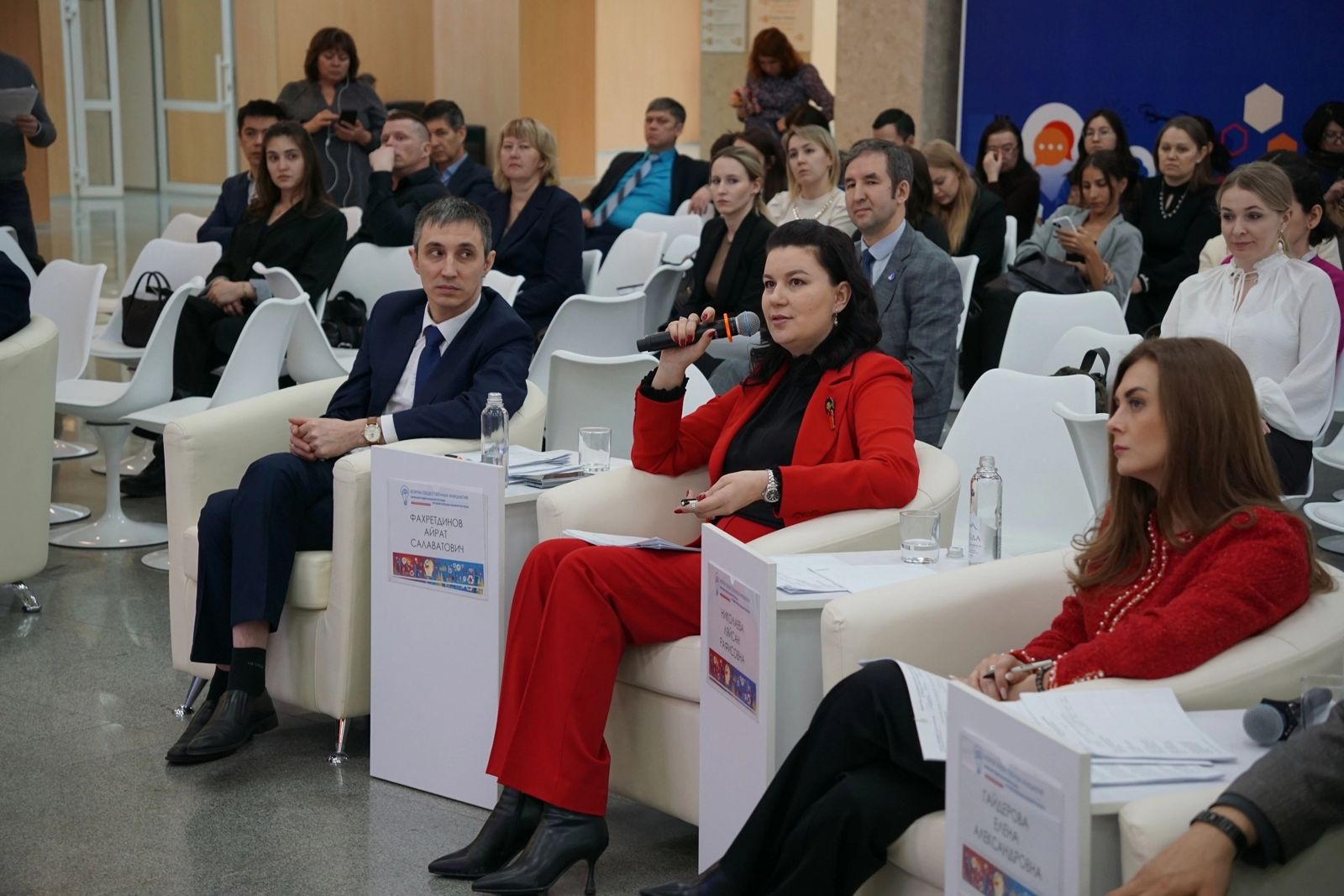 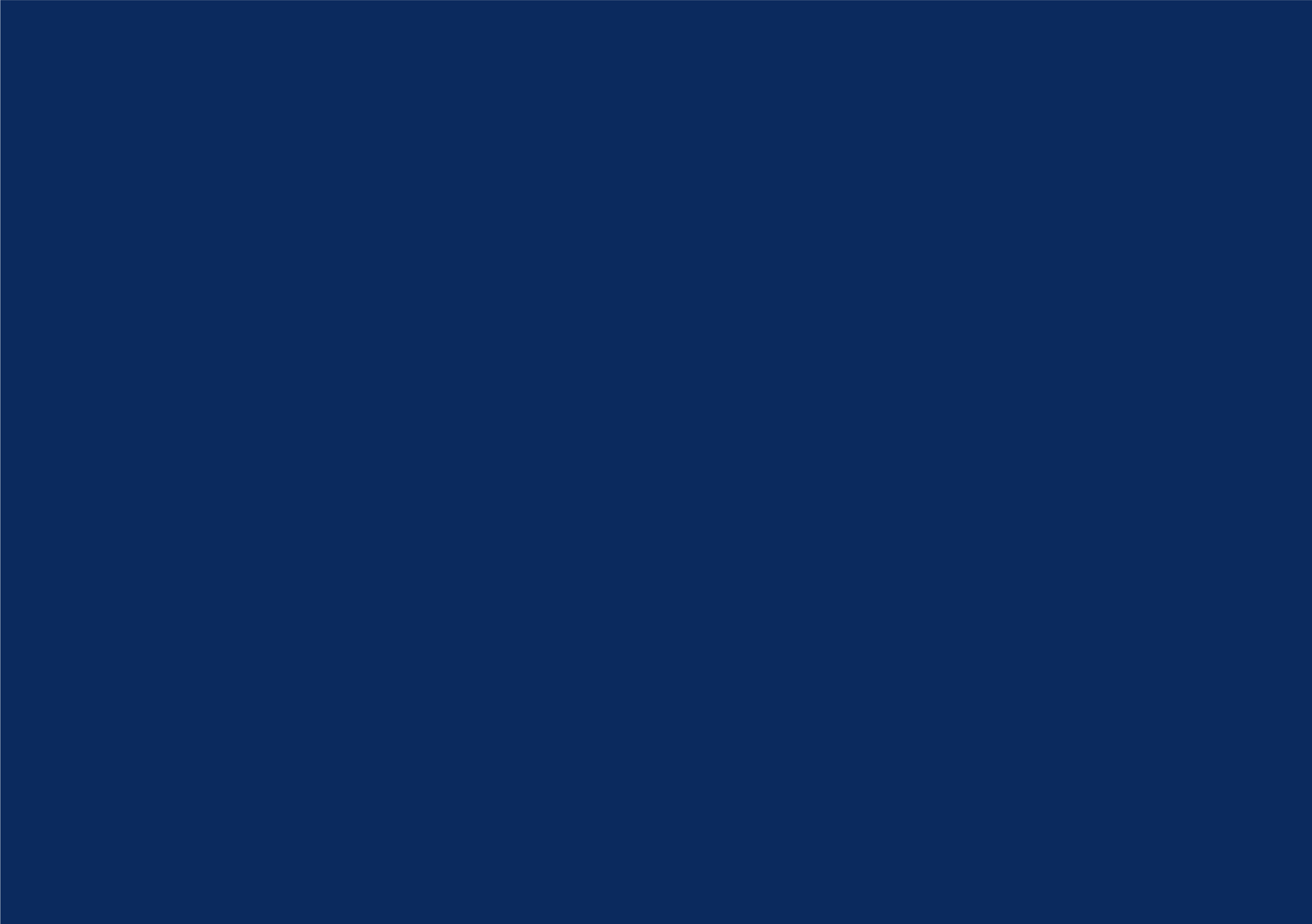 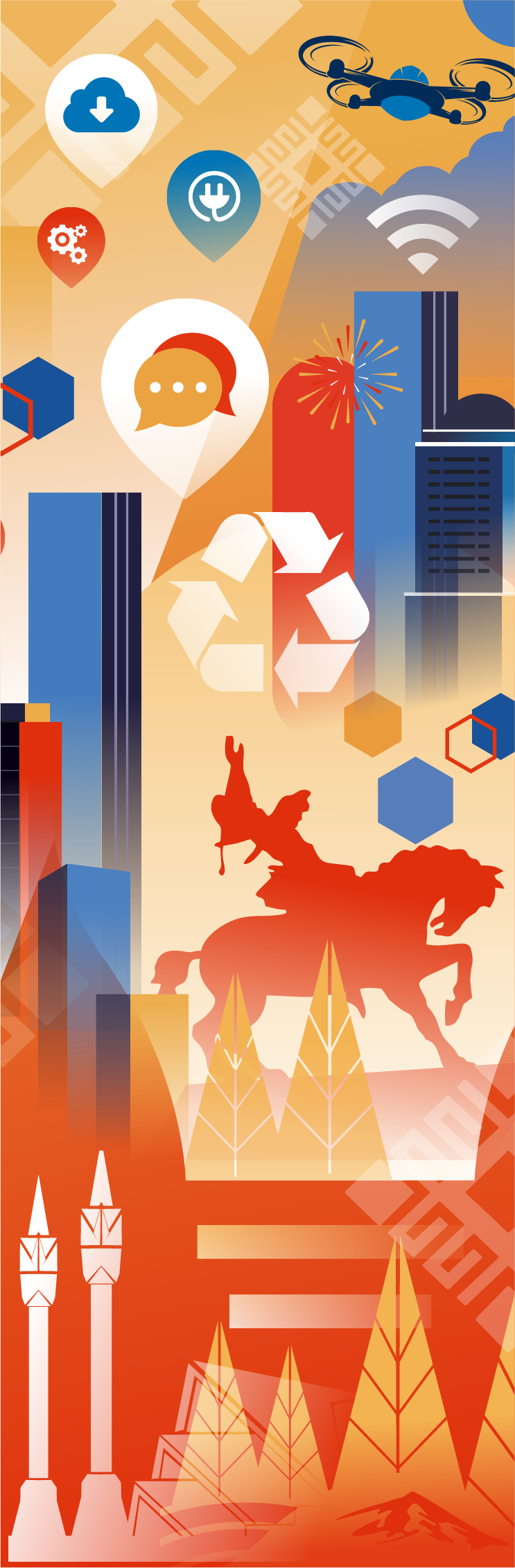 II РЕГИОНАЛЬНЫЙ ФОРУМ ОБЩЕСТВЕННЫХ ИНИЦИАТИВ «СИЛЬНЫЕ ИДЕИ ДЛЯ СТРАНЫ»
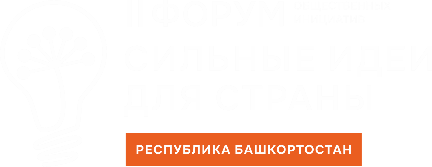 ДЕЛОВАЯ ПРОГРАММА ФОРУМА
1. «Качество жизни населения и Эффективный труд и образование»
2. «Развитие экономики и предпринимательства»
3. «Эффективное государство»
4. «Пространство для жизни»
5. «Технологическое развитие
и Экономика данных и цифровые решения»
6. «Региональные бренды»
идея «Автоматизированный мониторинг водных объектов (озера, реки)» 
(Самарская область);идея «Государственная программа развития социальный франшиз» (ХМАО – Югра);идея «Игровое будущее: разработка и внедрение игр для образовательных и медицинских целей в РФ»  (г. Москва).
УЧАСТИЕ ПРИНЯЛИ 600 ЧЕЛОВЕК
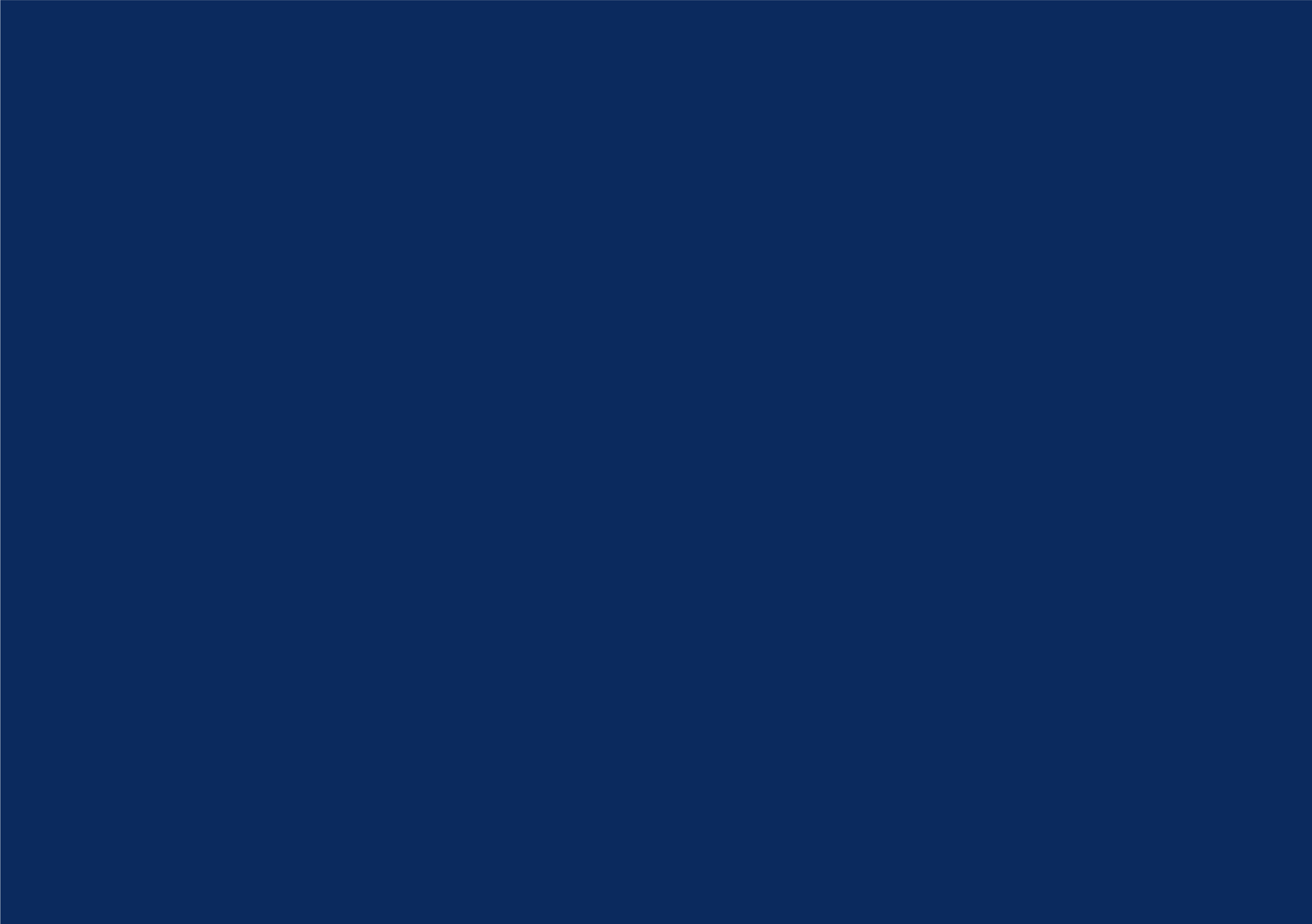 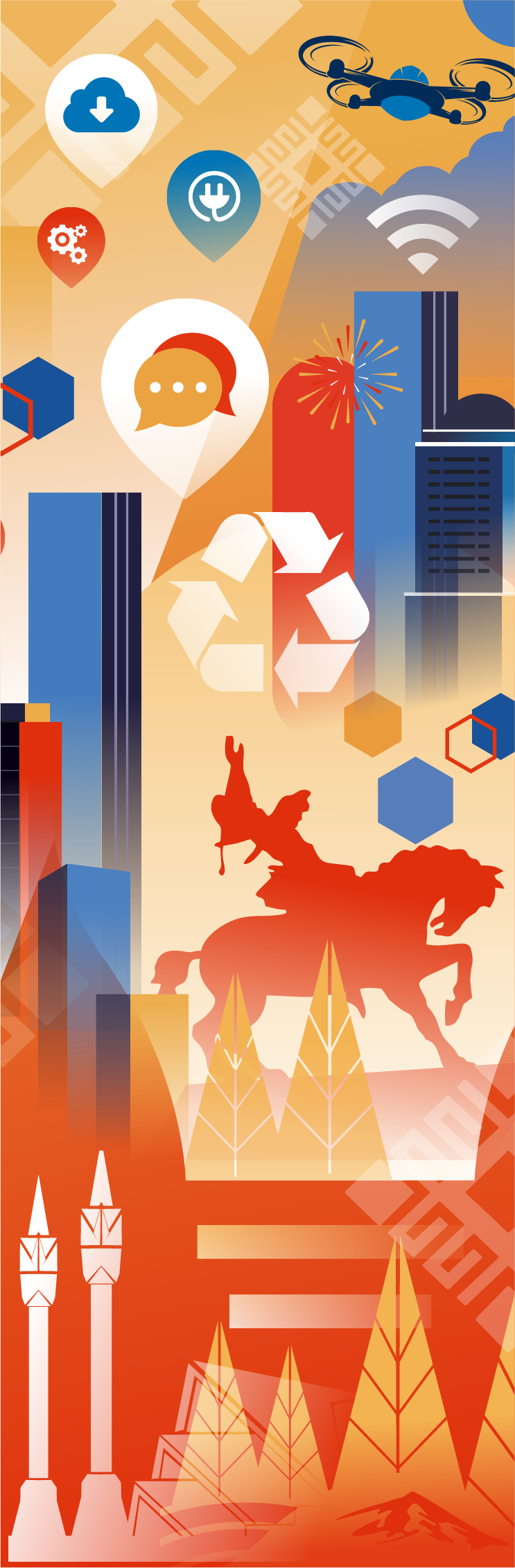 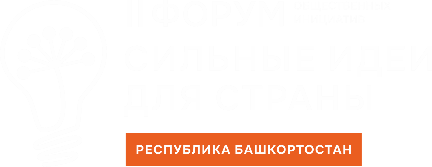 МЕРЫ ПОДДЕРЖКИ АВТОРОВ РЕСПУБЛИКАНСКИХ ИДЕЙ ФОРУМА
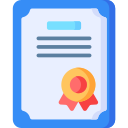 Сертификат победителя на сумму 500 тысяч рублей
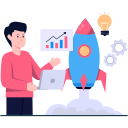 Содействие в включении инвестиционного проекта                           в Перечень приоритетных инвестиционных проектов
                          Республики Башкортостан
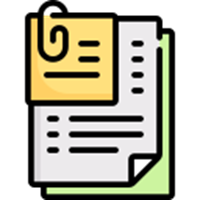 Содействие в доработке, продвижении и сопровождении проекта
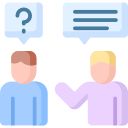 Консультационная поддержка, информирование                           о возможных мерах поддержки согласно федеральному                           и региональному законодательству                           (в том числе грантовой поддержки)
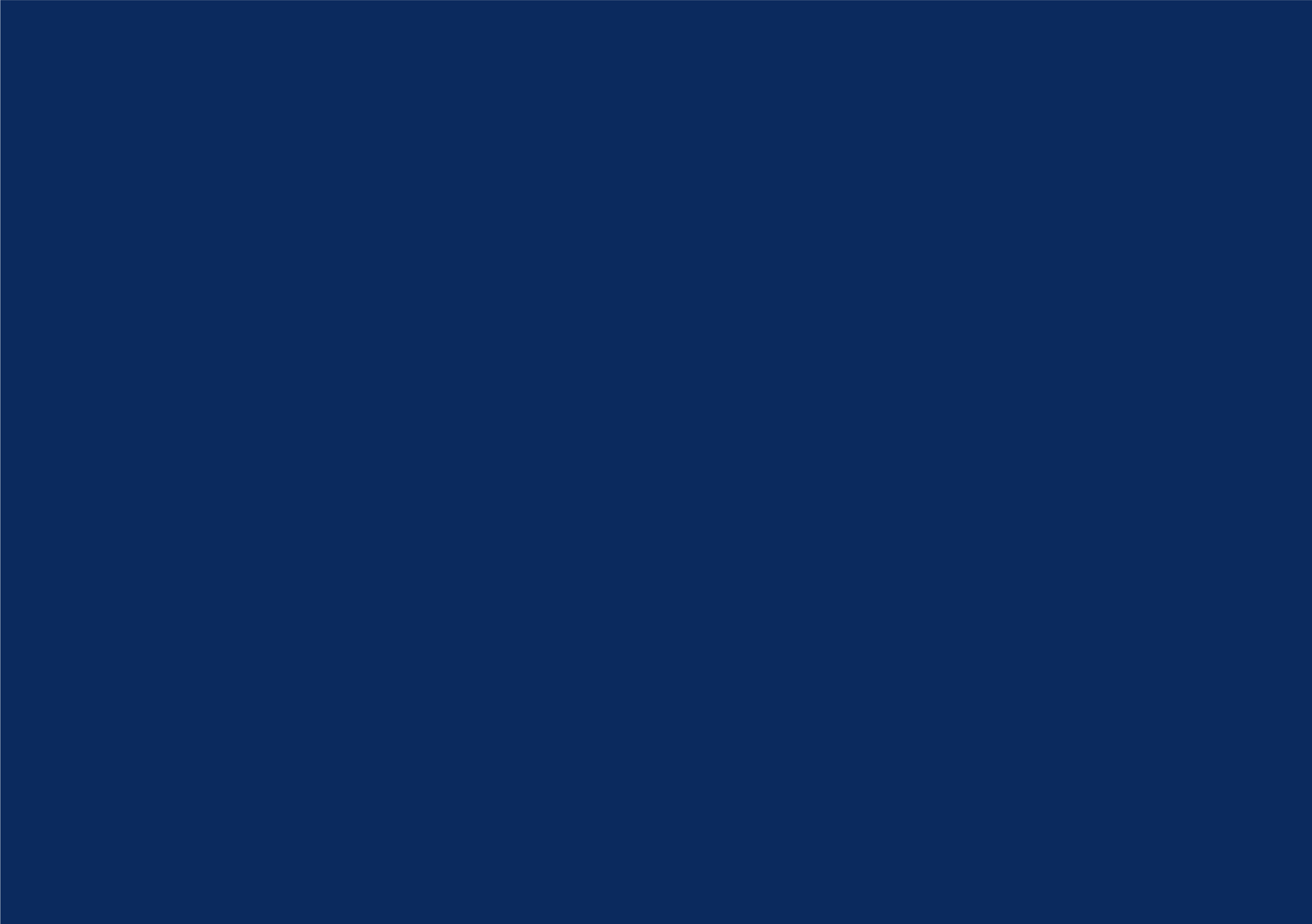 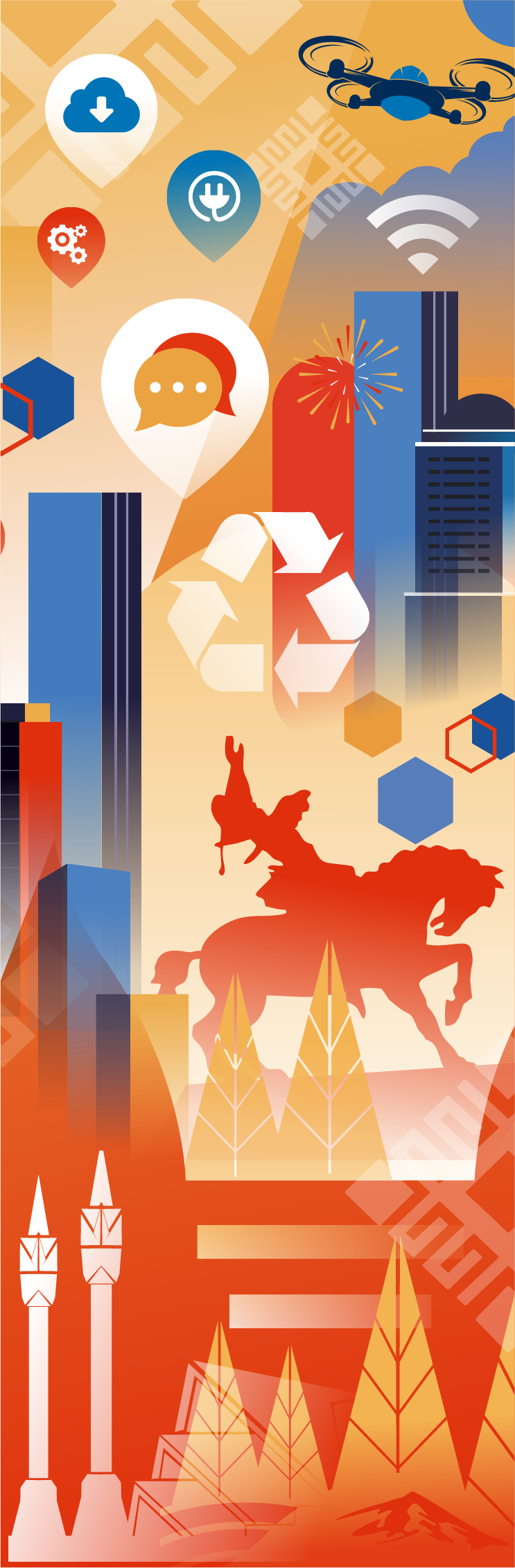 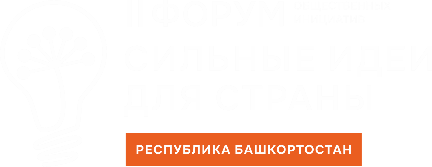 РЕАЛИЗАЦИЯ ИДЕИ ФОРУМА В РЕСПУБЛИКЕ БАШКОРТОСТАН
ИДЕЯ: «Введение на территории Республики Башкортостан системы централизованного обеззараживания (обезвреживания) 
медицинских отходов» (вошла в ТОП-100 идей 2023 года и дипломат регионального конкурса)
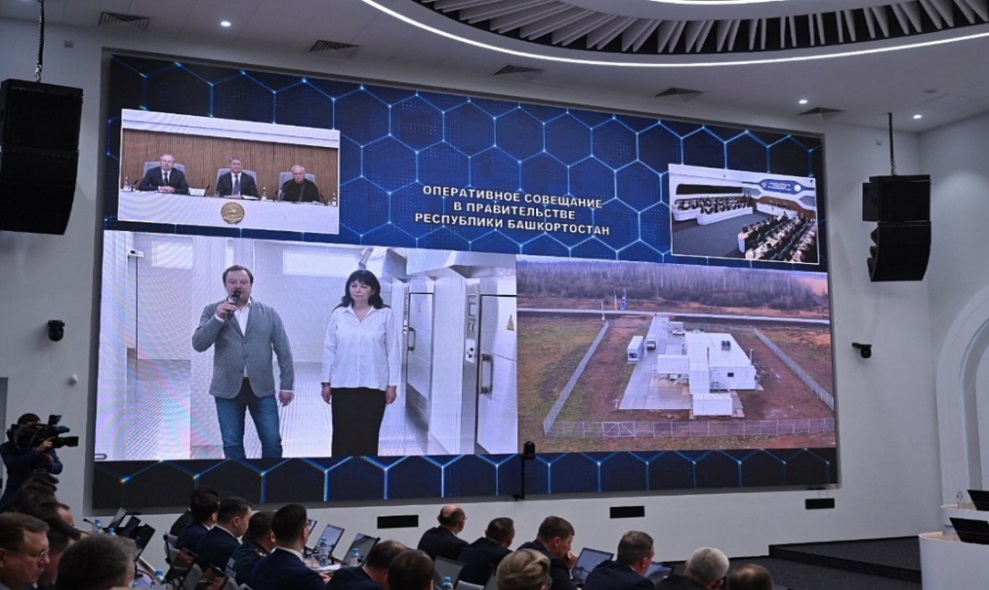 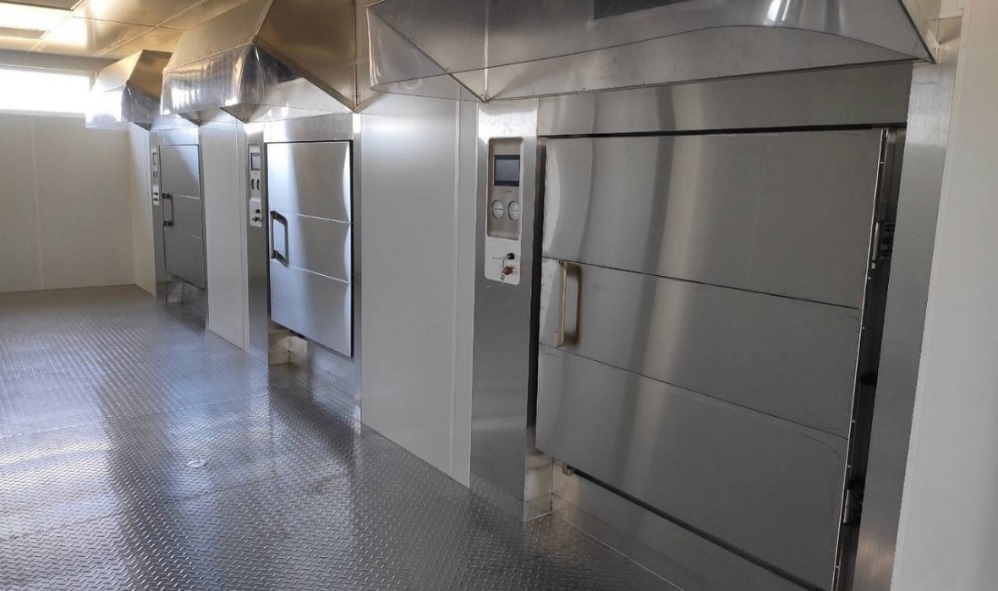 Первый в России экозавод по централизованному обеззараживанию медицинских отходов 

АО «Стериум Сервис» 
Республика Башкортостан, Иглинский район, село Иглино
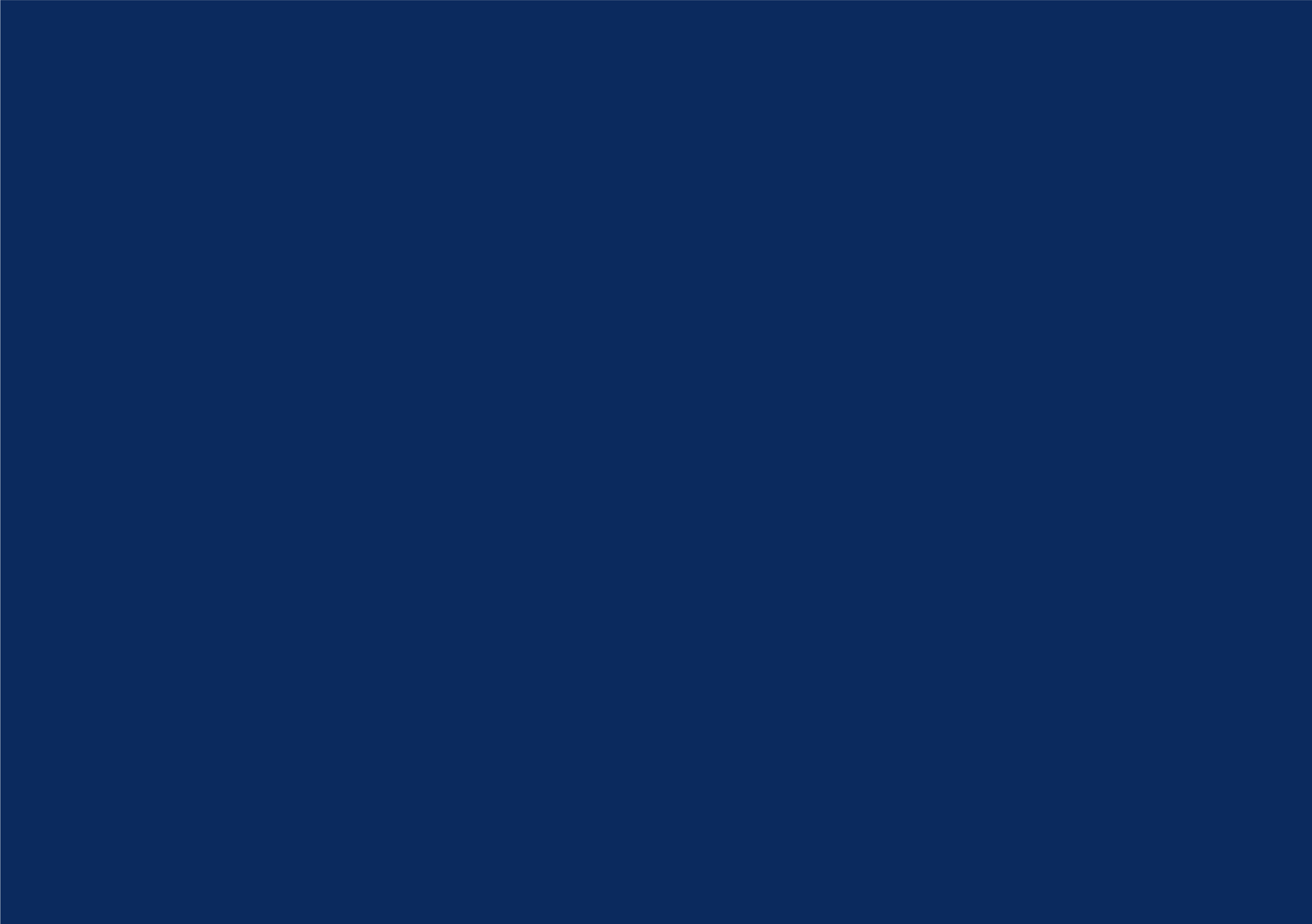 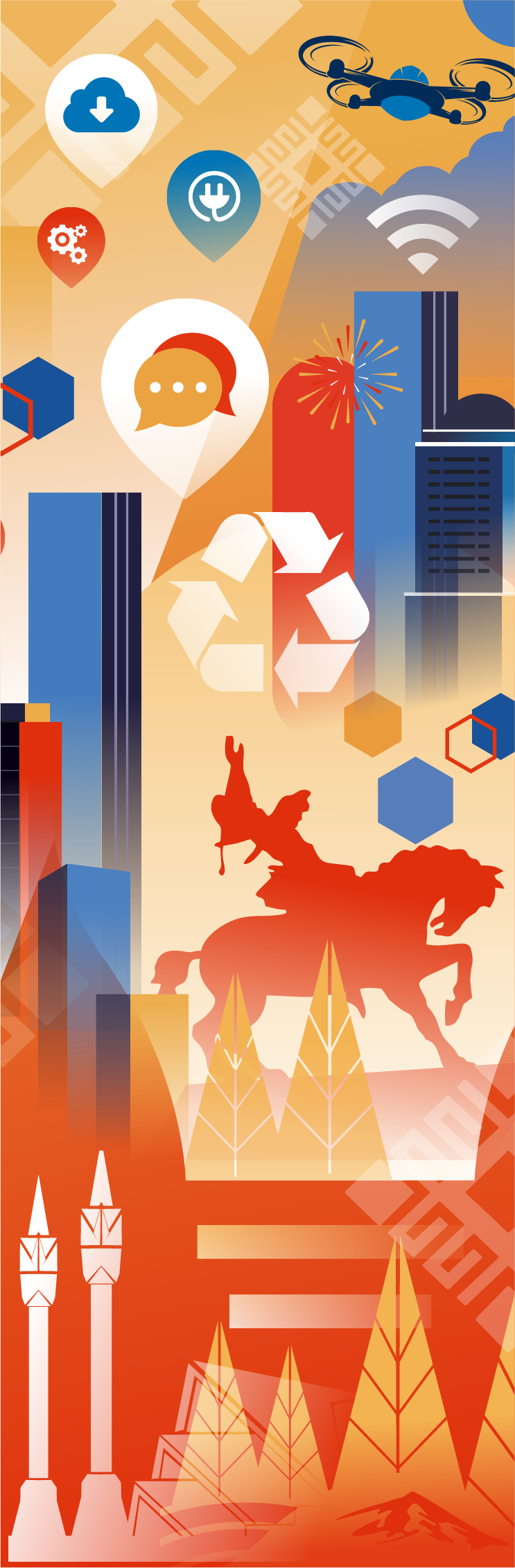 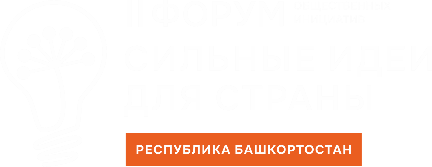 КОНКУРС РЕГИОНАЛЬНЫХ БРЕНДОВ
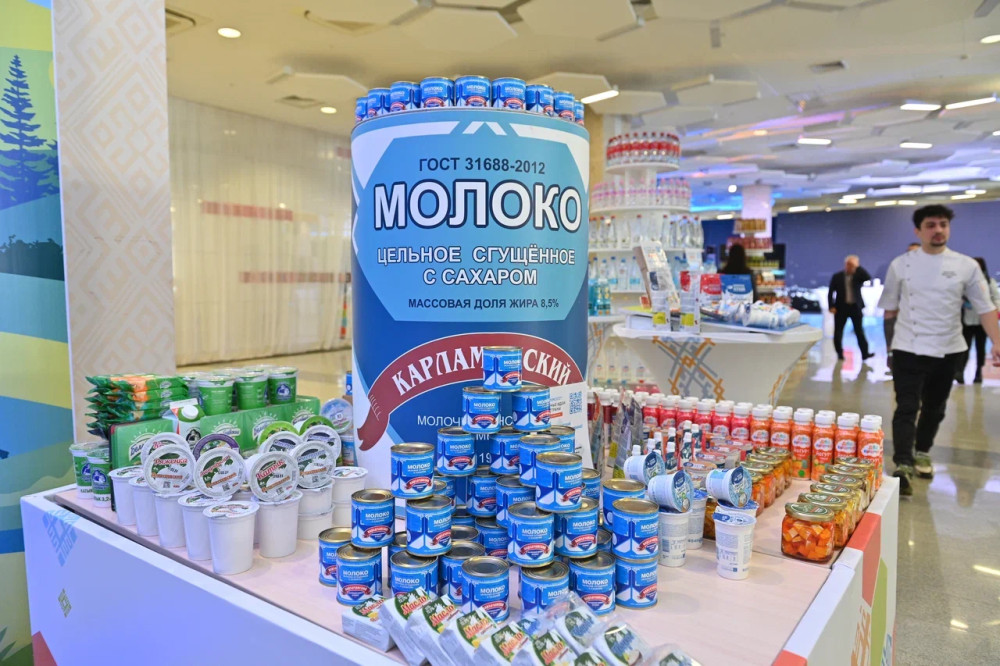 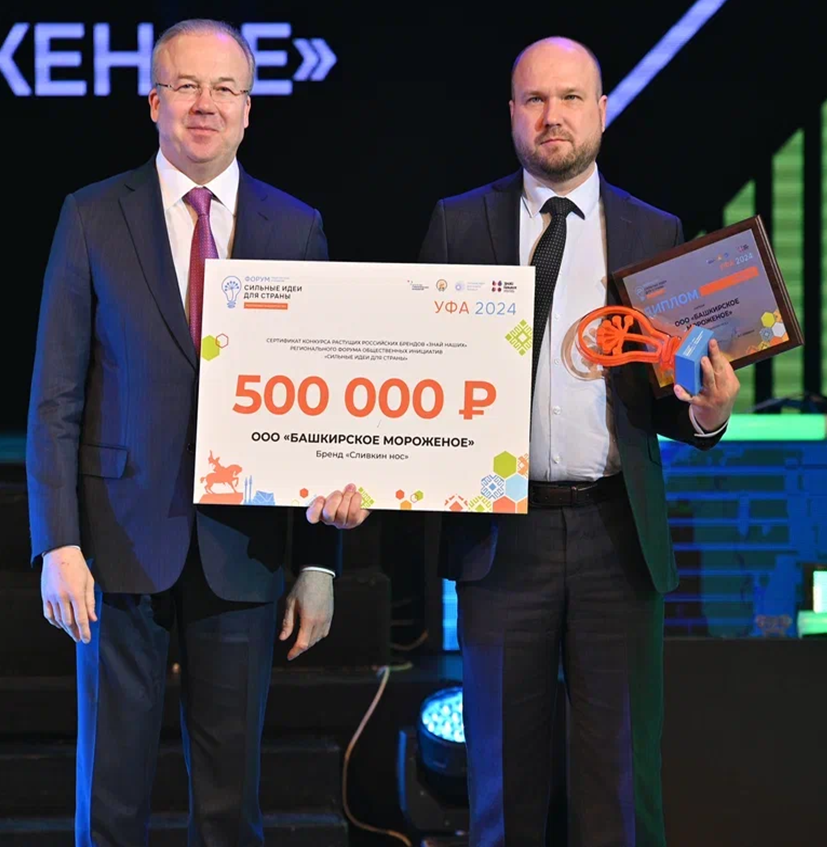